MATLAB GUI with GUIDE
報告人：張捷勝
1
Why GUI (Graphical User Interfaces)?
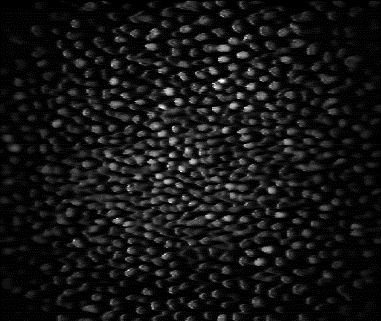 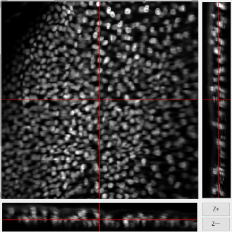 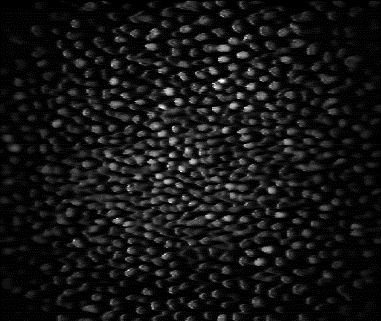 User-friendly
Visualization
Convenient analysis tool
…
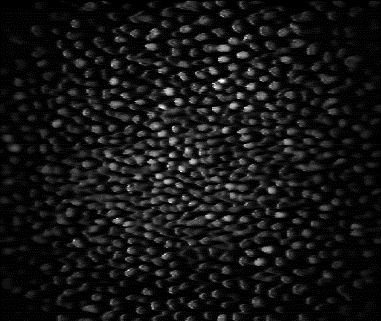 Threshold
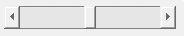 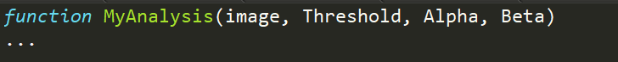 α
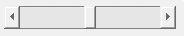 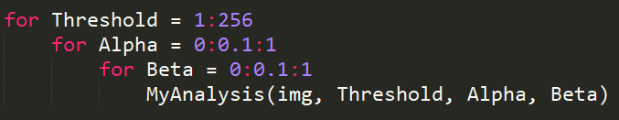 β
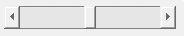 2
An Example
3
How to Start Your Own GUI ?
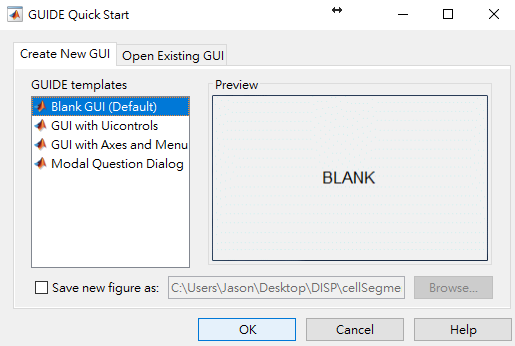 4
How to Start Your Own GUI ?
5
How to Start Your Own GUI ?
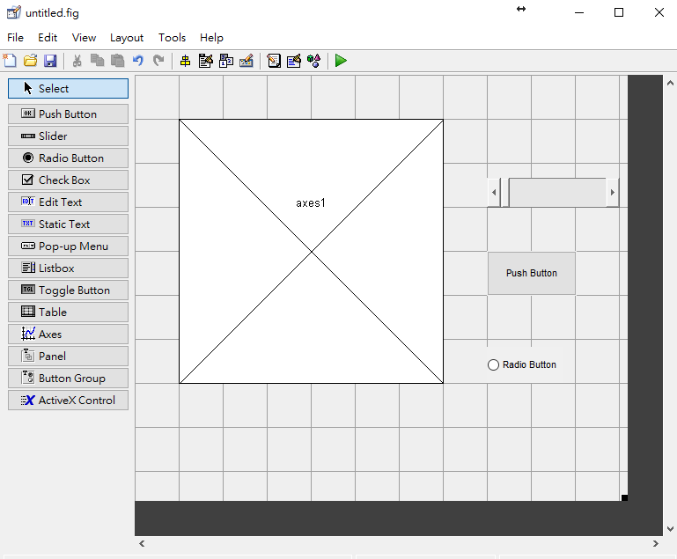 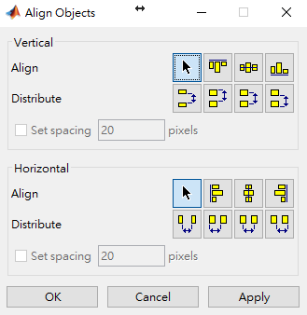 6
How to Start Your Own GUI ?
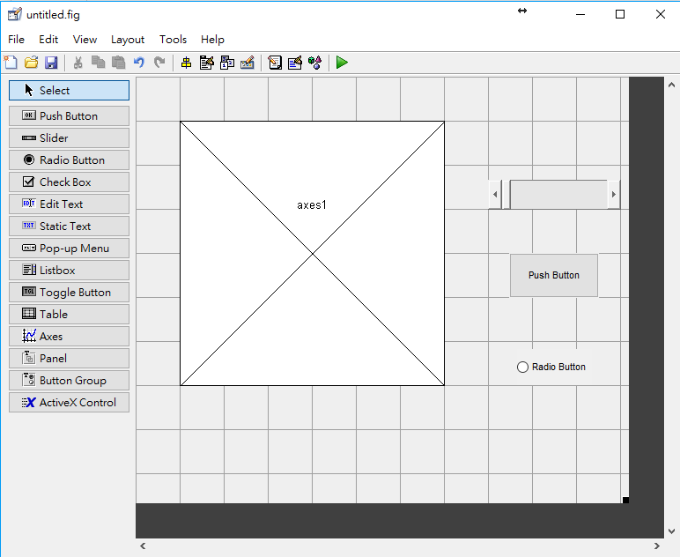 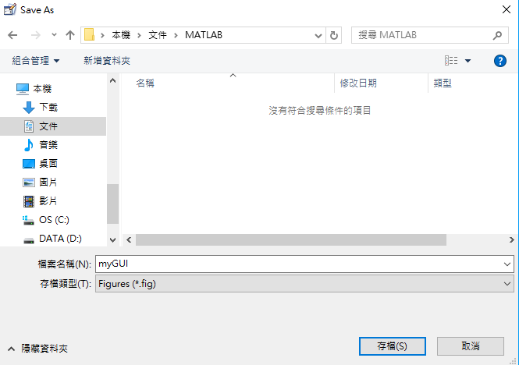 7
How to Start Your Own GUI ?
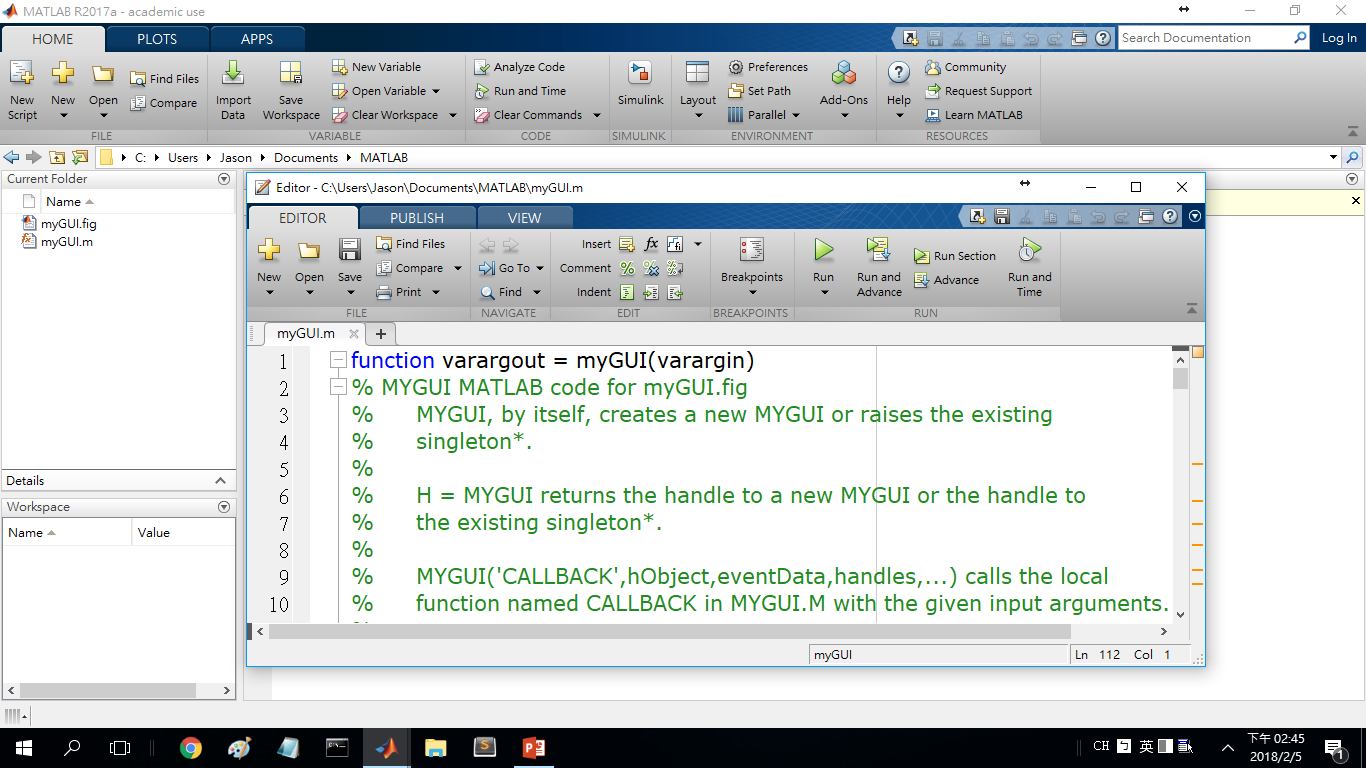 8
How to Start Your Own GUI ?
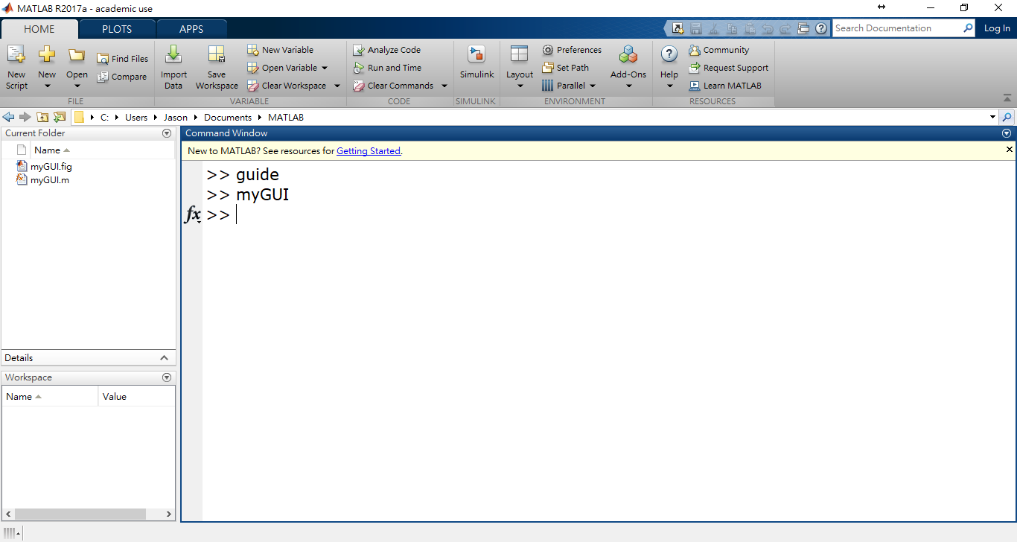 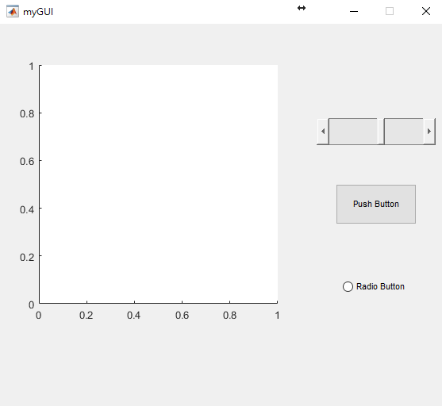 Unlike function calls,
command line returns to the next line.
9
myGUI.m
EX: [out1, out2, out3] = myGUI( in1, in2, in3 );
Variable-length output/input argument list
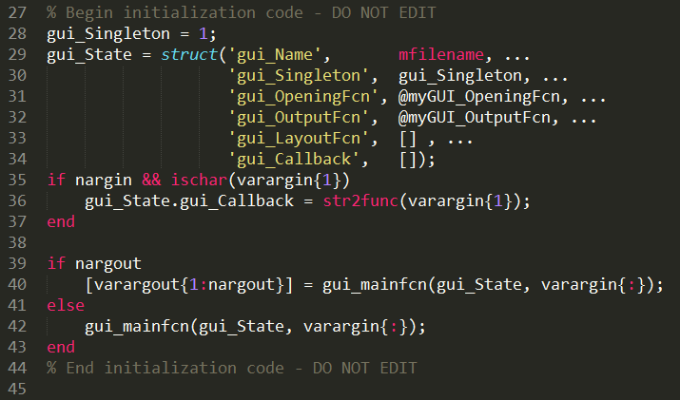 There is no “end” at the end of every function
10
OpeningFcn & OutputFcn
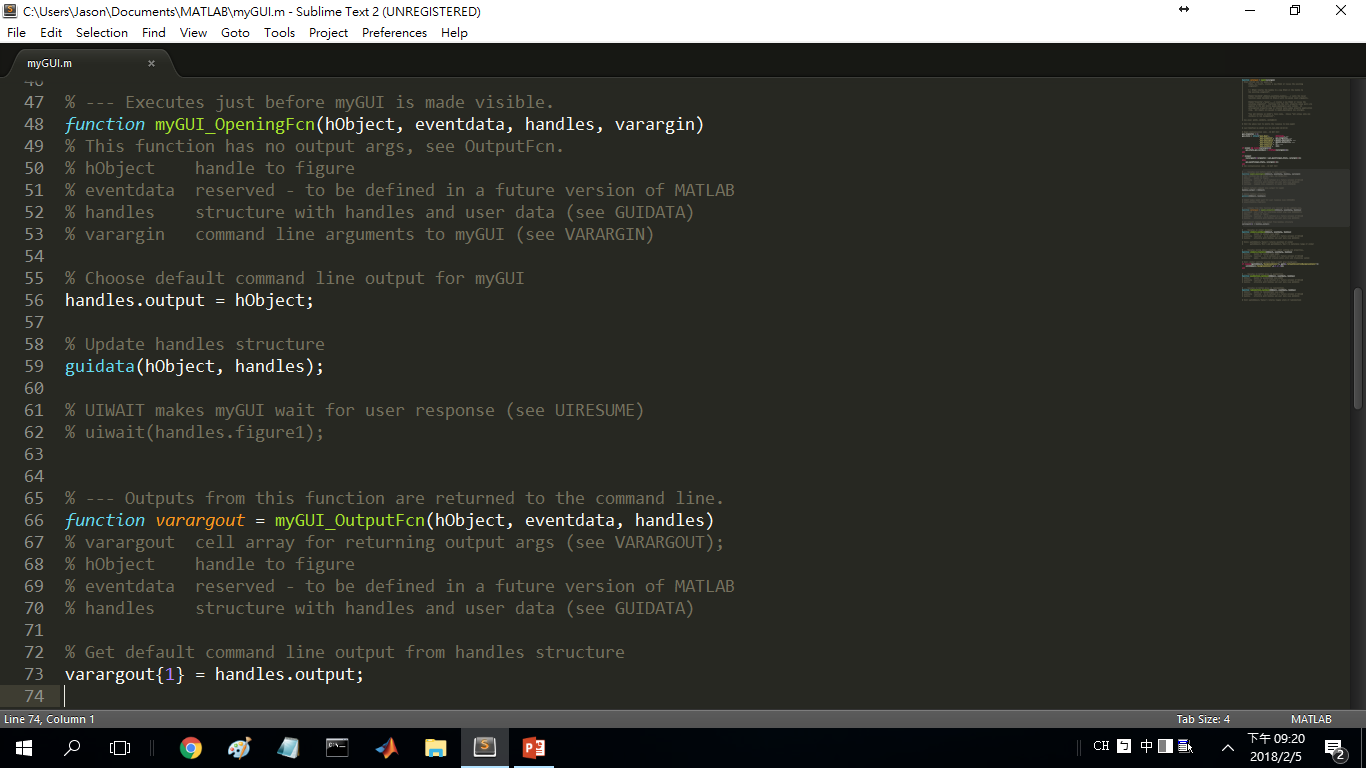 11
What is a handle?
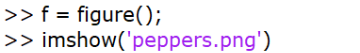 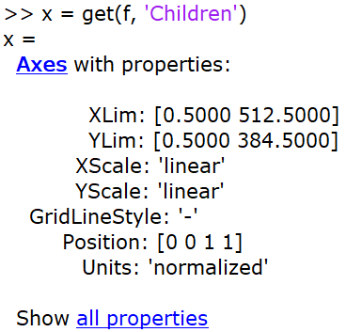 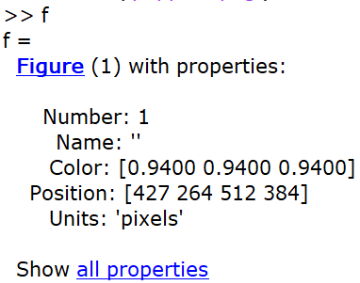 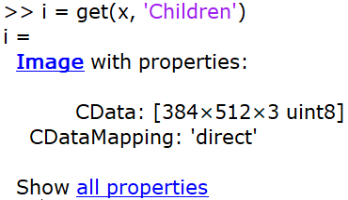 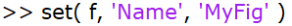 12
OpeningFcn & OutputFcn
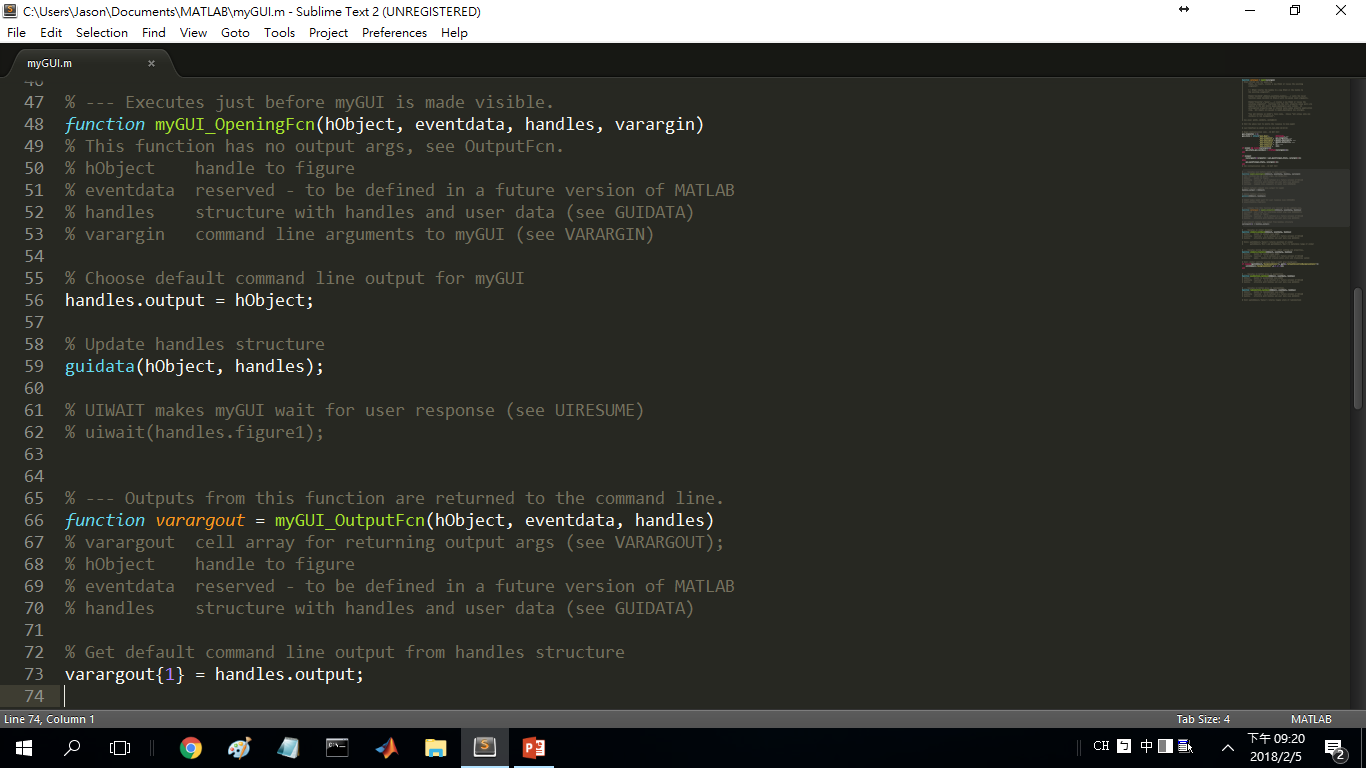 ‘handles’ is stored with the object specified by ‘hObject’.
13
A Simple Example
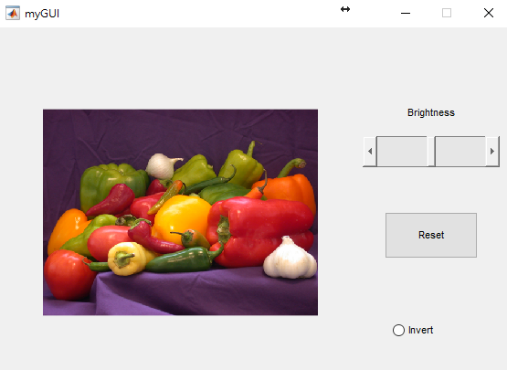 Input file name of an image 
Show the image on axes
Use slider to adjust brightness
Use radio button to invert the image
Use push button to reset to original image
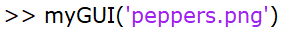 14
OpeningFcn
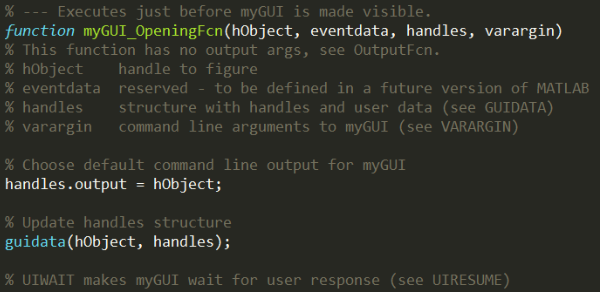 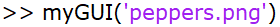 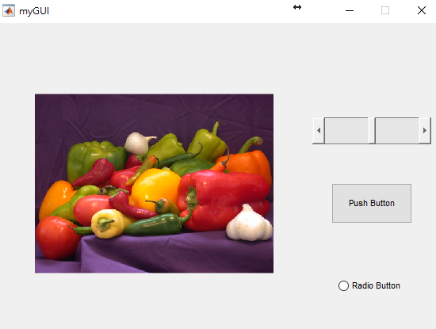 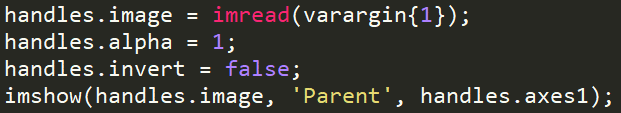 15
slider1_CreateFcn
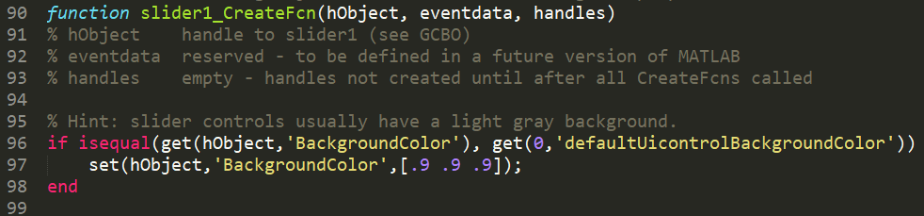 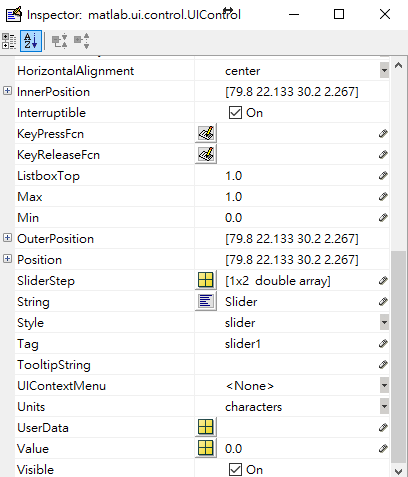 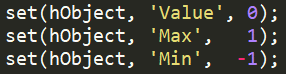 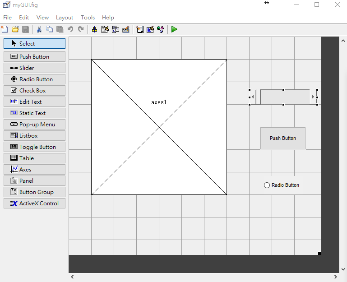 or
Be careful when you change the ‘Tag’ property Saving ‘myGUI.fig’ will update your ‘myGUI.m’ file.
16
Change Button String
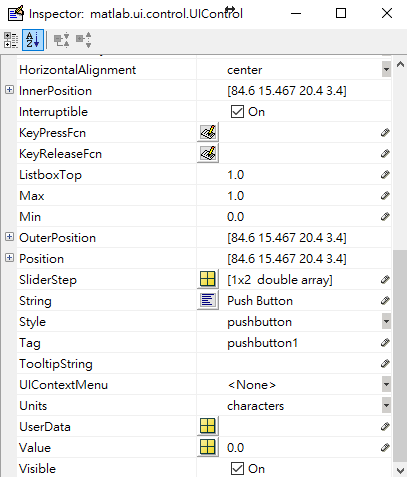 Reset
17
Change Button String
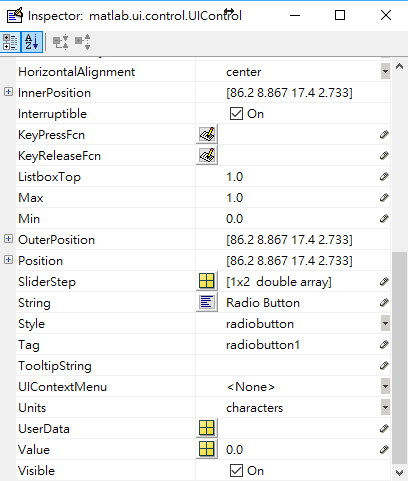 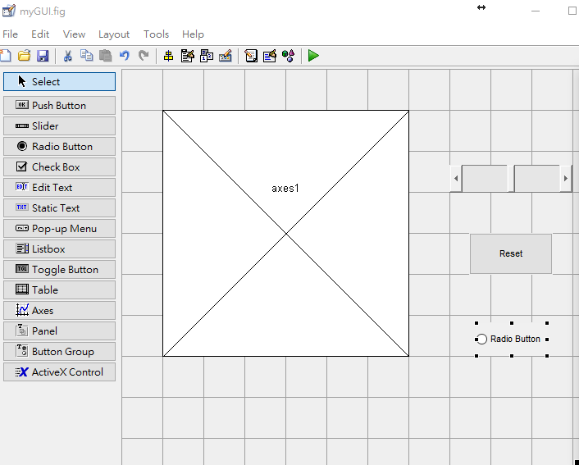 Invert
18
Change Button String
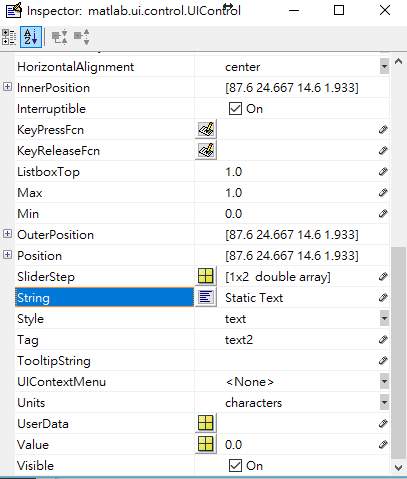 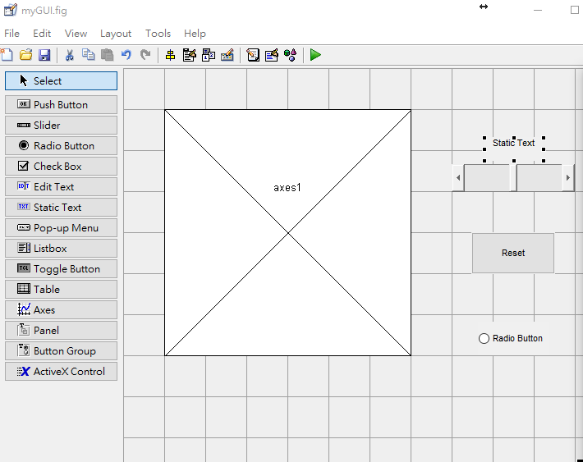 Brightness
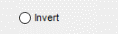 19
slider1_Callback
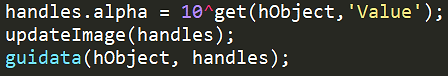 Be sure to add this line if any variable stored in ‘handles’ is changed and need updating.
This function will be defined in a later slide. It updates the image on axes1 based on variables in ‘handles’.
20
radiobutton1_Callback
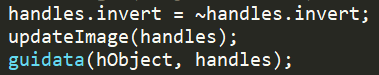 21
pushbutton1_Callback
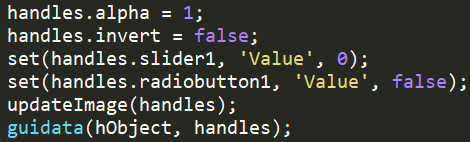 22
updateImage
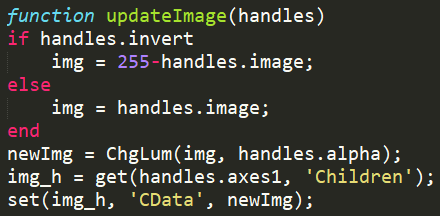 This function is defined in the next slide.
[
or
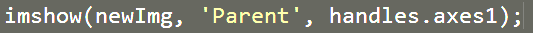 100 times slower
23
ChgLum (Adjust Brightness)
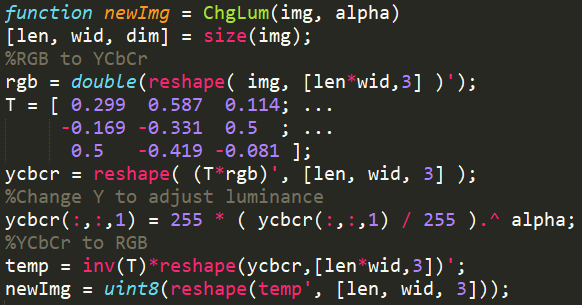 24
Advanced GUI Control - Listener
Allow brightness to change continuously as slider slides
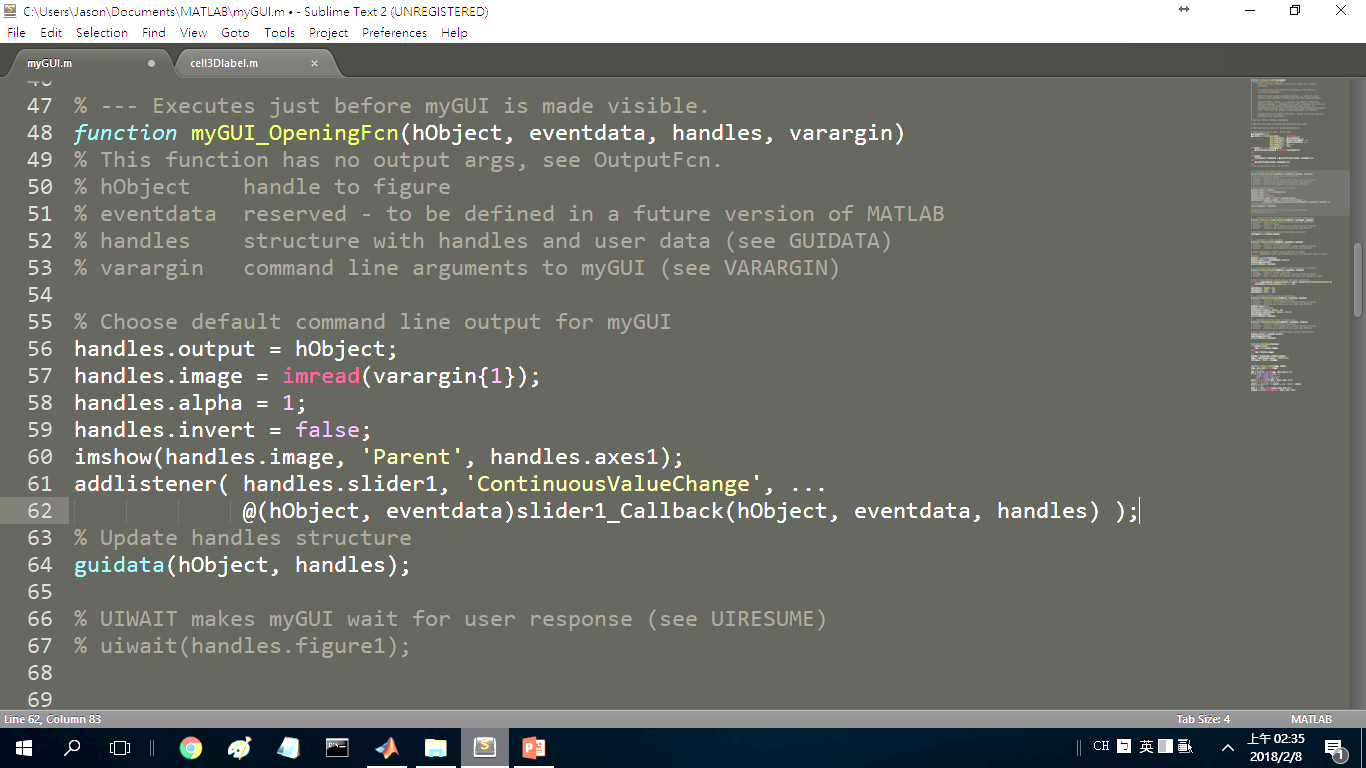 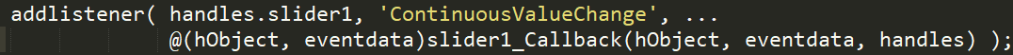 25
Advanced GUI Control - Listener
Allow brightness to change continuously as slider slides
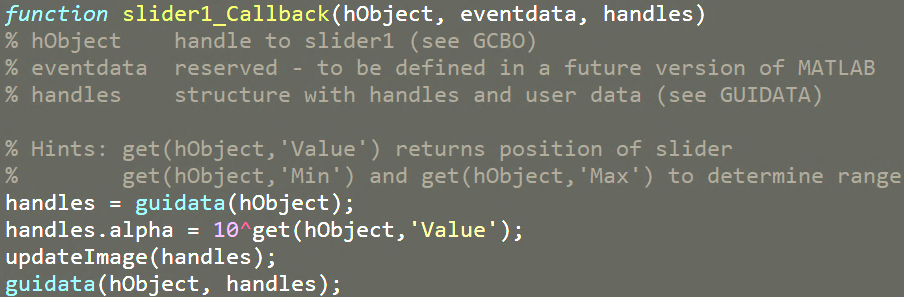 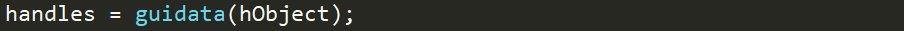 26
Advanced GUI Control - Mouse
ButtonDownFcn (property on Figure, Axes, and Image class)



WindowScrollWheelFcn (property on Figure class)
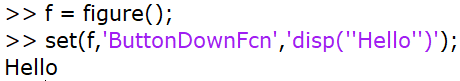 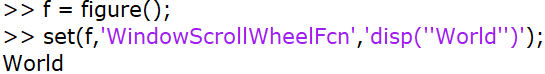 27
Advanced GUI Control - Mouse
Click on image to show cooridnates
Scroll mouse wheel to adjust slider
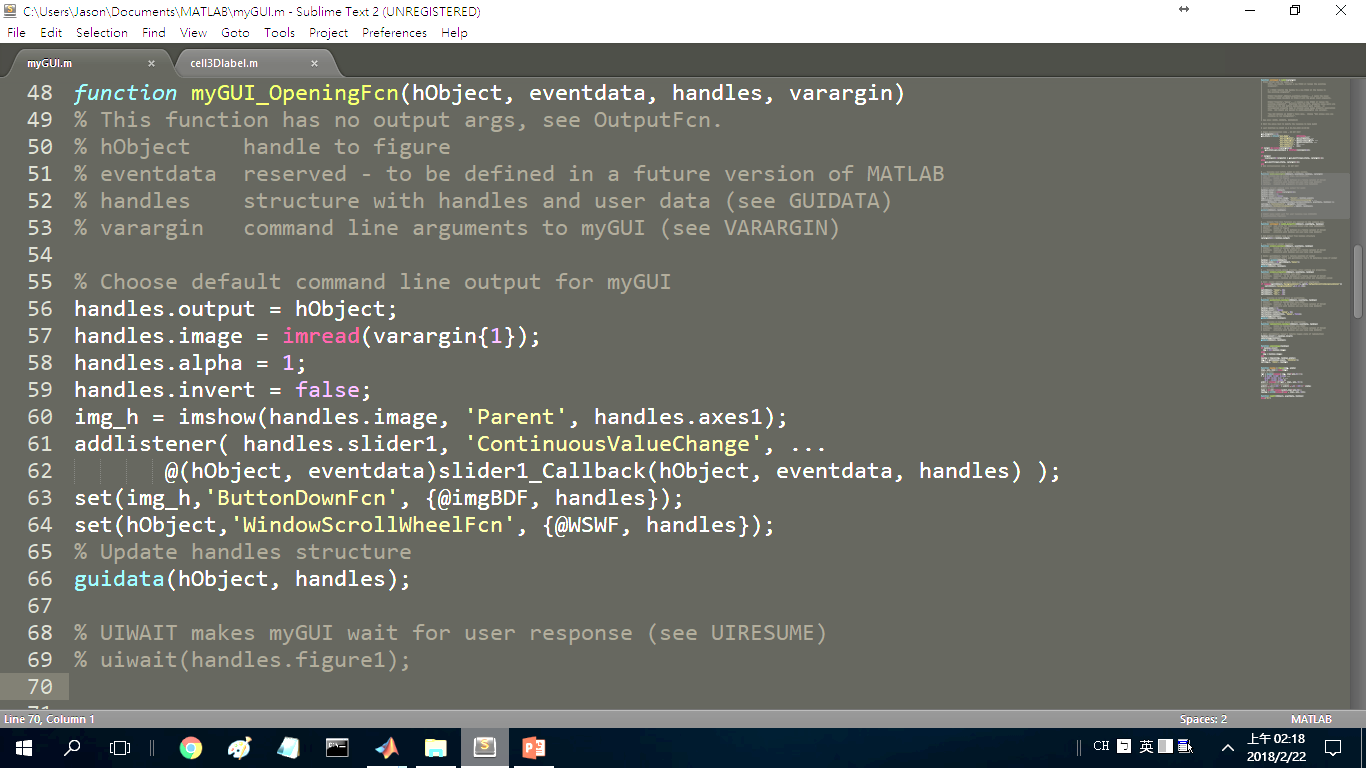 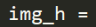 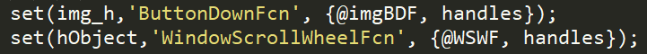 28
Advanced GUI Control - Mouse
Click on image to show cooridnates
Scroll mouse wheel to adjust slider
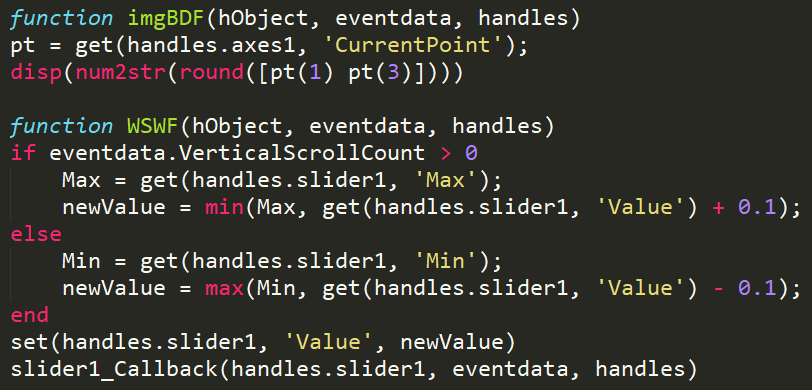 29
Reference
Tutorial video on MathWork
https://www.mathworks.com/videos/creating-a-gui-with-guide-68979.html
30
Any Question?
31
Thanks For Your Attention
32